Adolescents Living with Neglect
Presenter : Ivora Ferreira-Bean  Family Support &

Locality Team Manager For Perry Barr District.
Adolescents living with Child abuse Neglect
Recognising and responding to child abuse and neglect, or its early signs, is a complex issue. However practitioners need to always remember that child neglect is abuse and should be treated and responded to as such.
Key challenges practitioners face may include:-
Knowing 'when to be worried' that a child or young person is being abused or neglected, and how serious a cause for concern different indicators may be.
Assessing levels of risk and need in relation to child abuse and neglect.
Knowing what early help interventions are effective when there are early signs of child abuse and neglect.
Knowing what interventions are effective in helping children and young people to recover
      following child abuse and neglect, and to support families in which there has been child abuse
      and neglect.
[Speaker Notes: NICE GUIDELINES]
What The Law States
Practitioners must comply with the statutory functions of the agencies they work for under the Children Act 1989 and Children Act 2004, the Children and Families Act 2014 and the Children and Social Work Act 2017 and any other legislation relevant to their profession. 

They must also comply with the statutory guidance in Working together to safeguard children (2018).

Practitioners should also follow the non-statutory guidance in the Department for Education's What to do if you're worried about a child (2015).
[Speaker Notes: For more information on the statutory framework and other guidance, see appendices B and C of
Working together to safeguard children. The guideline will, in turn, be complemented by profession-specific guidance, such as the Department
for Education's Keeping children safe in education and the General Medical Council's Protecting children and young people: doctors' responsibilities.]
Facts linked to child neglectChildren from low-income families are 4 times more likely to experience mental health problems than children from higher-income families. (Morrison Gutman et al., 2015) 75% of adults with a diagnosable mental health problem experience the first symptoms by the age of 24. (Kessler et al., 2005; McGorry et al., 2007) Suicide is the largest cause of mortality for young people under 35. (Papyrus, 2018 Children affected by learning disabilities are: 6 times more likely to experience conduct disorder;4 times more likely to have a diagnosable emotional mental health problem; Nearly 2 times as likely to experience a depressive episode. (Emerson & Hatton, 2007)
Risk factors that can be linked to young people and neglect
Mental health 
CSE ( Child sexual Exploitation)
Gang Affiliation 
Bullying 
Child Trafficking 
Disability 
Domestic Abuse
School Exclusion
Force Marriage 
County Line
 Poverty 
No access to public funds
Young carers
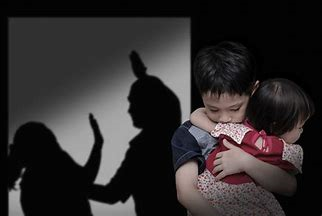 Other risk factors that can be linked to young people and neglect
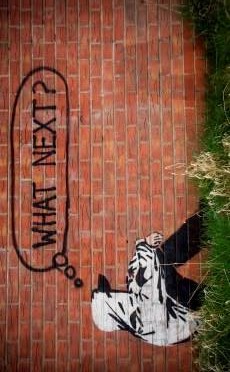 Attendance 
No school place
Child with missing episodes
Youth Violence
NEET (Not in education / employment /training)
Modern Day Slavery
Vulnerabilities
Vulnerability factors are factors that are known to increase the risk of child abuse and neglect. 
The presence of these factors does not mean that child abuse or neglect will occur, but practitioners should use their professional judgement to assess their significance in a particular child, young person or their family. 
Recognise that vulnerability factors can be interrelated, and that separate factors can combine to increase the risk of harm to a child or young person. Take into account socioeconomic vulnerability factors for child abuse and neglect, such as poverty and poor housing.
Family Factors
Recognise that the following parental factors increase vulnerability to child
abuse and neglect, and that these may be compounded if the parent or carer
lacks support from family or friends:
Substance misuse problems.
A history of domestic abuse, including sexual violence or exploitation.
Emotional volatility or having problems managing anger.
Mental health problems which have a significant impact on the tasks of parenting
ACE’s- physical and mental abuse to neglect and household dysfunction (trauma informed practice).
Family Factors
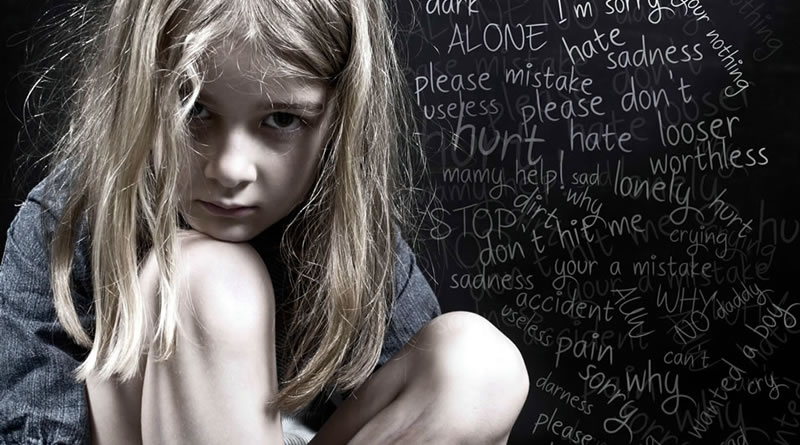 The parent or carer does not engage with services.
There have been 1 or more previous episodes of child abuse or neglect.
The parent or carer has a mental health or substance misuse problem which has a
      significant impact on the tasks of parenting.
There is chronic parental stress.
The parent or carer experienced abuse or neglect as a child.
Environmental Factors
Environmental Factors could include
Overcrowding in the house
Poverty or lack of opportunity to improve the family’s resources
Family violence is present
A non biological adult living in the house
Family is experiencing multiple stresses
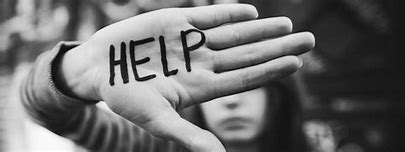 [Speaker Notes: communitycare.co.uk/2009/04/08/lurking-in-the-shadows]
Adolescents and neglect
Recognise that children and young people who are being abused or neglected may find it difficult to tell someone for the first time because:
They may have feelings of confusion, shame, guilt and of being stigmatised.
They may not recognise their own experiences as abusive or neglectful.
They may be being coerced by (or may be attached to) the person or people abusing or neglecting them.
They may fear the consequences of telling someone, for example that no one will believe them, the abuse or neglect might get worse, their family will be split up or excluded by their community, or they will go into care.
They may have communication difficulties or may not speak English fluently.
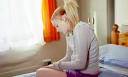 ACES
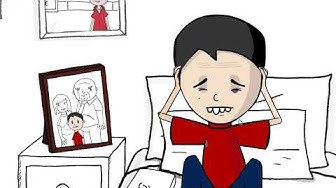 [Speaker Notes: YouTube video]
Case StudyA boy called JonathanPACT TOOLS
[Speaker Notes: Neglect can cause – A young person can become withdrawn- Suddenly behave changes. Different Friendships group
Anxious Clingy Depressed
Aggressive  Behaviour
Problems sleeping
Eating disorders 
Takes risks
Misses school
Changes in eating habits
Obsessive behaviour
Nightmares
Drugs
Alcohol
Self-harm
Thoughts about suicide]
As the Practitioner consider the following;-

Strengths- What’s going well for Jonathan

Young person’s- View

Parents -Views

Practitioners -Views

Grey Areas

The Impact
Learning Lesson From Serious Case reviews
Neglect is much more prevalent in serious case reviews than had previously been understood (neglect was present in 60% of the 139 reviews from 2009-2011)
Neglect can be life threatening and needs to be treated with as much urgency as other categories of maltreatment.
Neglect with the most serious outcomes is not confined to the youngest children, and occurs across all ages.
The possibility that in a very small minority of cases neglect will be fatal, or cause grave harm, should be part of a practitioner's mind-set. Practitioners, managers, policy makers and decision makers should be discouraged from minimising or downgrading the harm that can come from neglect and discouraged from allowing neglect cases to drift.
The key aim for the practitioner working with neglect is to ensure a healthy living environment and healthy relationships for children
[Speaker Notes: NSPCC]
Can you see me
Video on the journey of the child living with neglect.
[Speaker Notes: Compliments of 5AM Records]
Thank You
Name Ivora Ferreira-Bean Kenneth Guy
Family Support and Youth Offending
0121 6754759


Ivora.Ferreira-Bean@birminghamchildrenstrust.co.uk
Kenneth.Guy@birminghamchildrenstrust.co.u

     @Twitter account@Bhamchildtrust
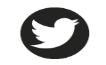